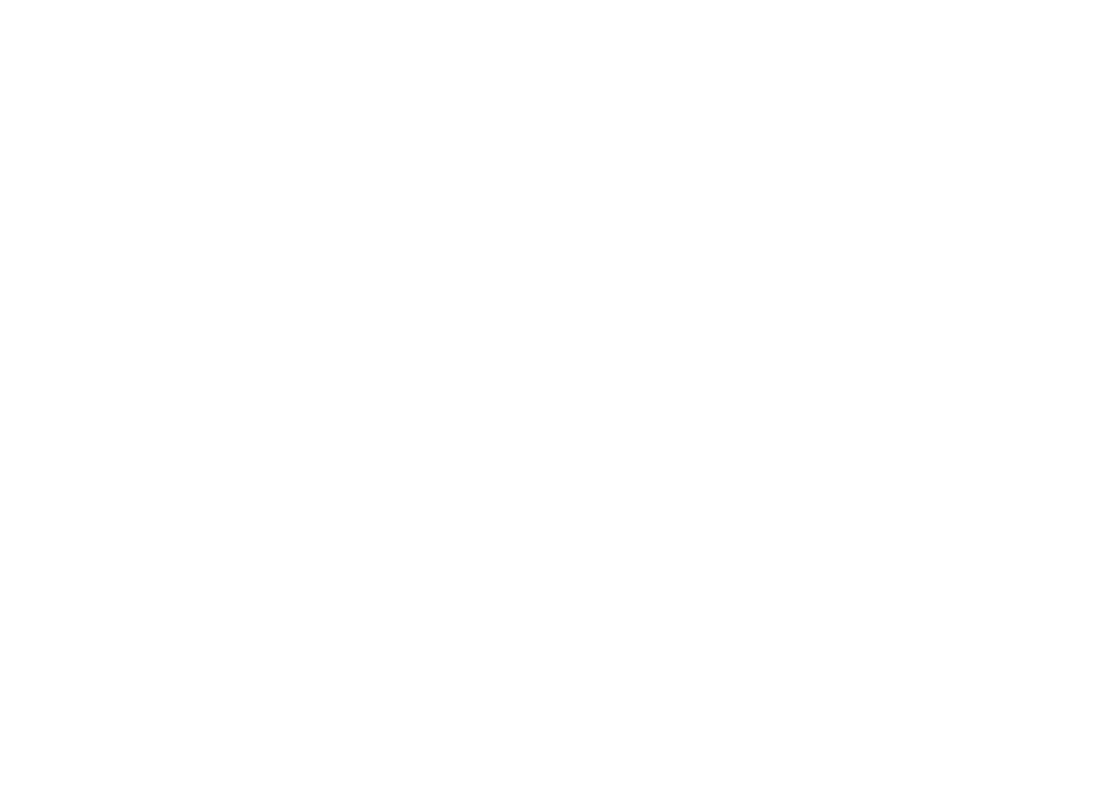 Accelerator Cities
Retrofit Playbook v2.1 Summary
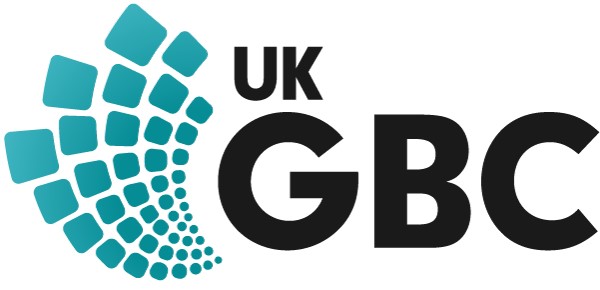 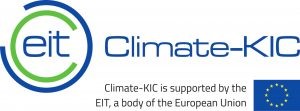 1
Background
There has been a systemic failure in tackling the Retrofit challenge, compounded by piecemeal national policy, difficulties in engaging householders to stimulate demand and a lack of sustainable business models.
It is our strong belief that central government is not going to be able to ‘solve’ home retrofit alone, by delivering it through a wholly top-down approach. 
Local/combined authority leadership will be essential to deliver carbon reductions in existing homes. However central government is still key to unlocking certain barriers.
Authorities can achieve more through collective action & better joining up of respective efforts on home retrofit.
Accelerator Cities –Pathfinder 2019
From July to December 2019, UKGBC led an EIT Climate-KIC Pathfinder project, 'Accelerator Cities', focusing on the role of cities in catalysing a step-change in home retrofit.

The Accelerator Cities Pathfinder ran nine workshops with local authorities across the country, including in Cardiff and Edinburgh. From these workshops, research and accompanying engagement with key stakeholders, the Pathfinder identified the key barriers to retrofit in the UK. 
A high-level blueprint was subsequently created for how an individual city-led home retrofit programme could address these barriers.
A City-led retrofit programme blueprint
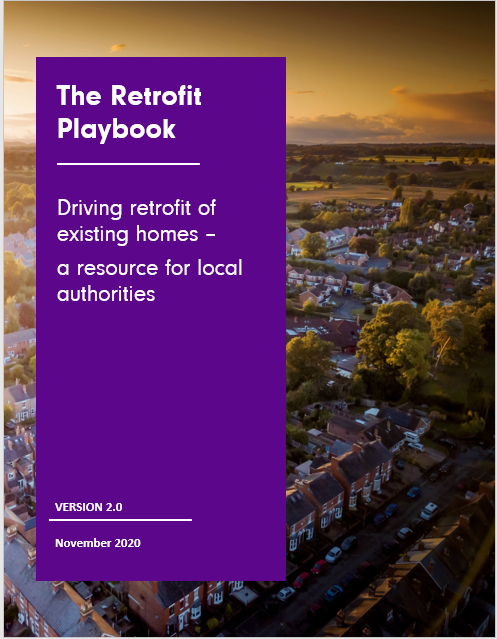 What is the Retrofit Playbook?
The component parts of this resource pack are designed to help enable cities and local authorities to drive mass-scale retrofit of existing homes.
The intention is for this resource to be a live document. 
We intend this to feel co-owned by users and are actively seeking ongoing feedback and engagement. 
The Playbook is a guide; and the intention is that local authorities can ‘dip into’ those sections that are relevant and useful to them, depending on their capacity/progress etc. 
The Playbook currently focuses on information relevant to English local authorities and only covers issues relating to carbon mitigation and energy efficiency. This could be reviewed in due course.
The role of local/combined authorities
The Playbook highlights that retrofit at scale is neither a responsibility nor challenge that local authorities can or should be tackling alone. Different local and combined authorities will have different resource and capacity constraints, and political willingness to lead. The Playbook offers a spectrum of activities that local authorities can engage with, and outlines a number of different roles that they can play. These include:

Facilitation – local authorities can act as convenor to bring a ‘coalition’ of willing individuals and groups together to help develop and implement a retrofit strategy and programme. 
Marketing and communication – a key, and relatively resource-light role for local authorities is to provide information for residents on the benefits of retrofit, the importance of whole house plans, and the importance of using only accredited installers and suppliers. 
Coordination – local authorities can act as the ‘lynchpin’ in terms of coordinating action on home retrofit. They can set up or support ‘One Stop Shops’ to support residents on their retrofit journey. They can liaise with finance providers, to look at piloting and supporting local retrofit financing mechanisms. They can also take a leading role in supporting the skills providers, to ensure that the local supply chain gears up to deliver.
Being a ‘trusted’ partner – research shows that local authorities are consistently more ‘trusted’ than national government and other stakeholders. Supporting third party retrofit schemes can help increase their reach and impact. 
Supporting the growth of local skills and supply chain – local authorities can work with existing sector partners to engage with the supply chain to promote accreditation through Trustmark and MCS and capacity-building for whole house approaches.
Delivering deep retrofit on social housing – developing ambitious targets for local authority-owned and social housing provides an opportunity to immediately stimulate the supply chain.
Playbook contents
Part 1.	Setting targets and an overarching strategy 
Part 2.	Developing a One Stop Shop
Part 3.	Engaging householder and landlords 
Part 4.	Finance 
Part 5.	Skills and supply chain
Part 6. 	How local authorities can engage Registered Social Landlords on retrofit
Case Studies & Appendices
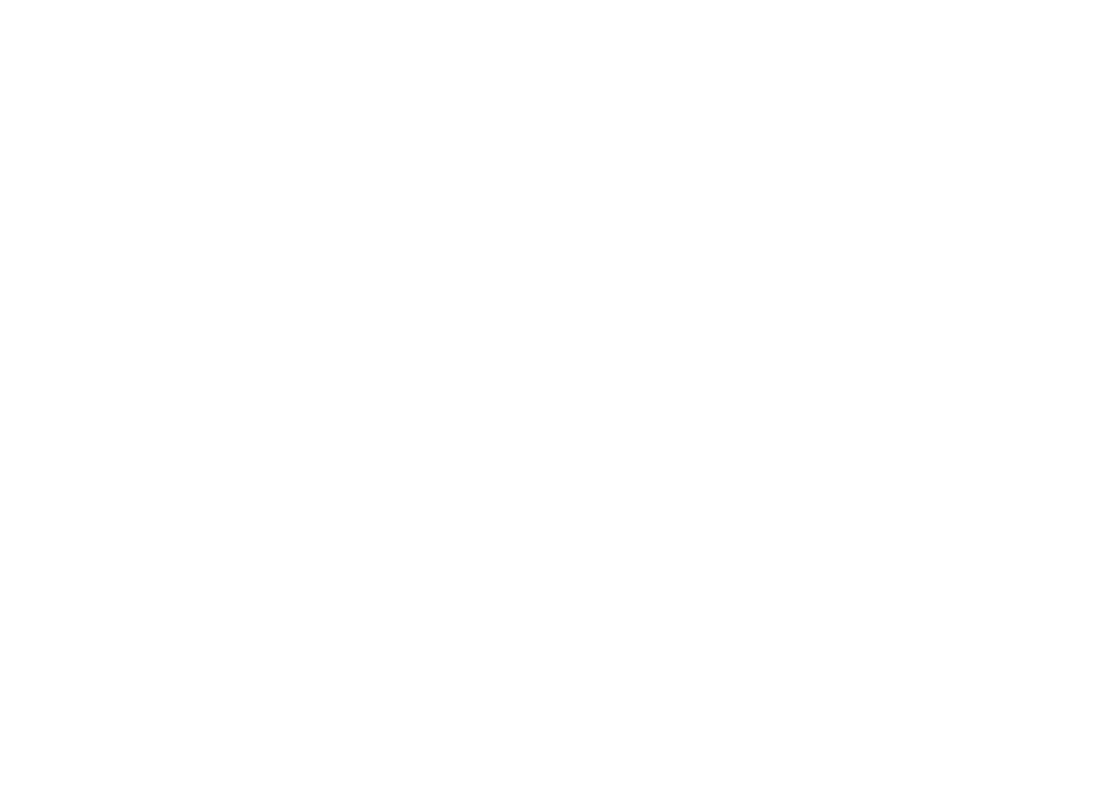 The Retrofit Playbook
Part 1 – Setting targets and an overarching strategy
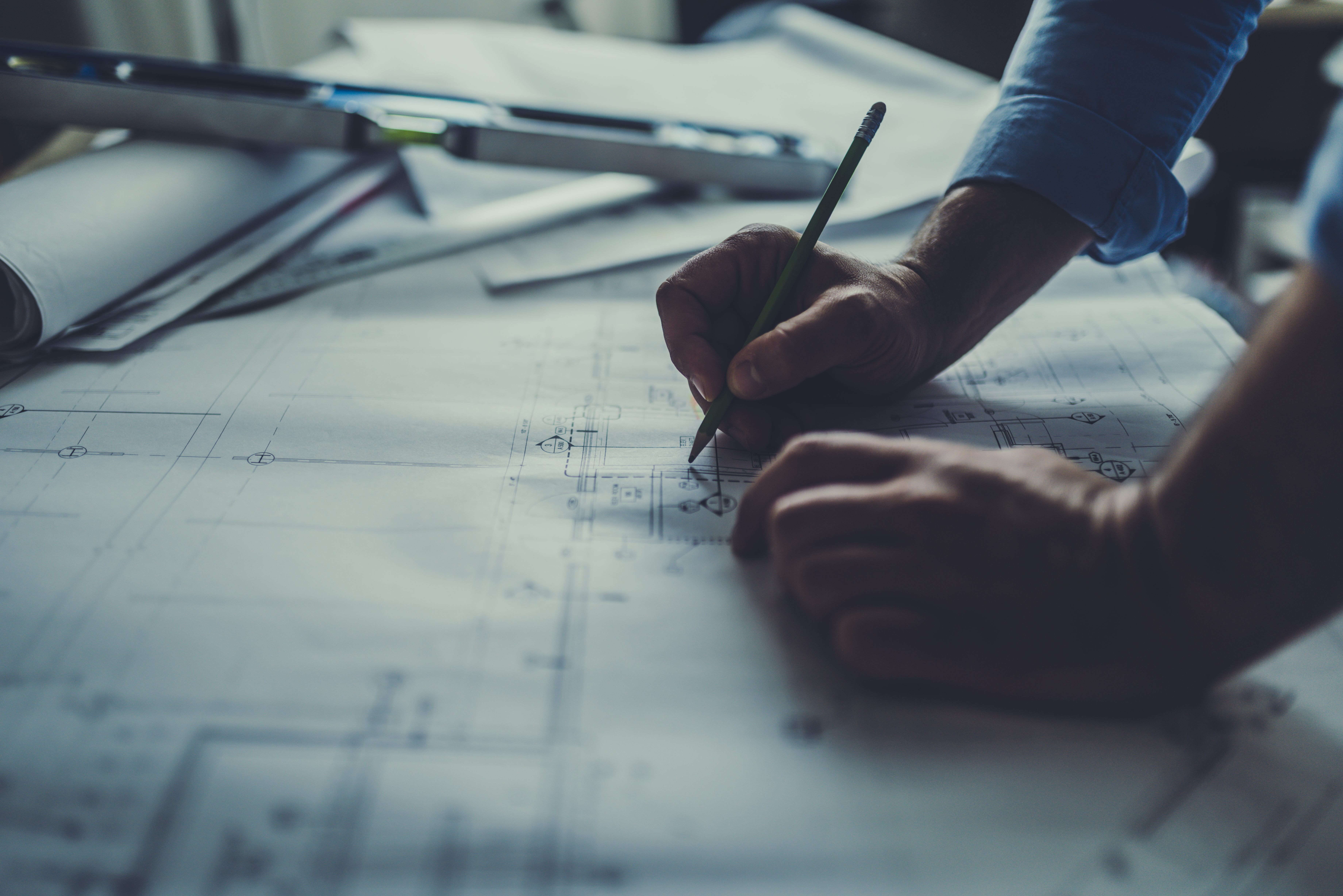 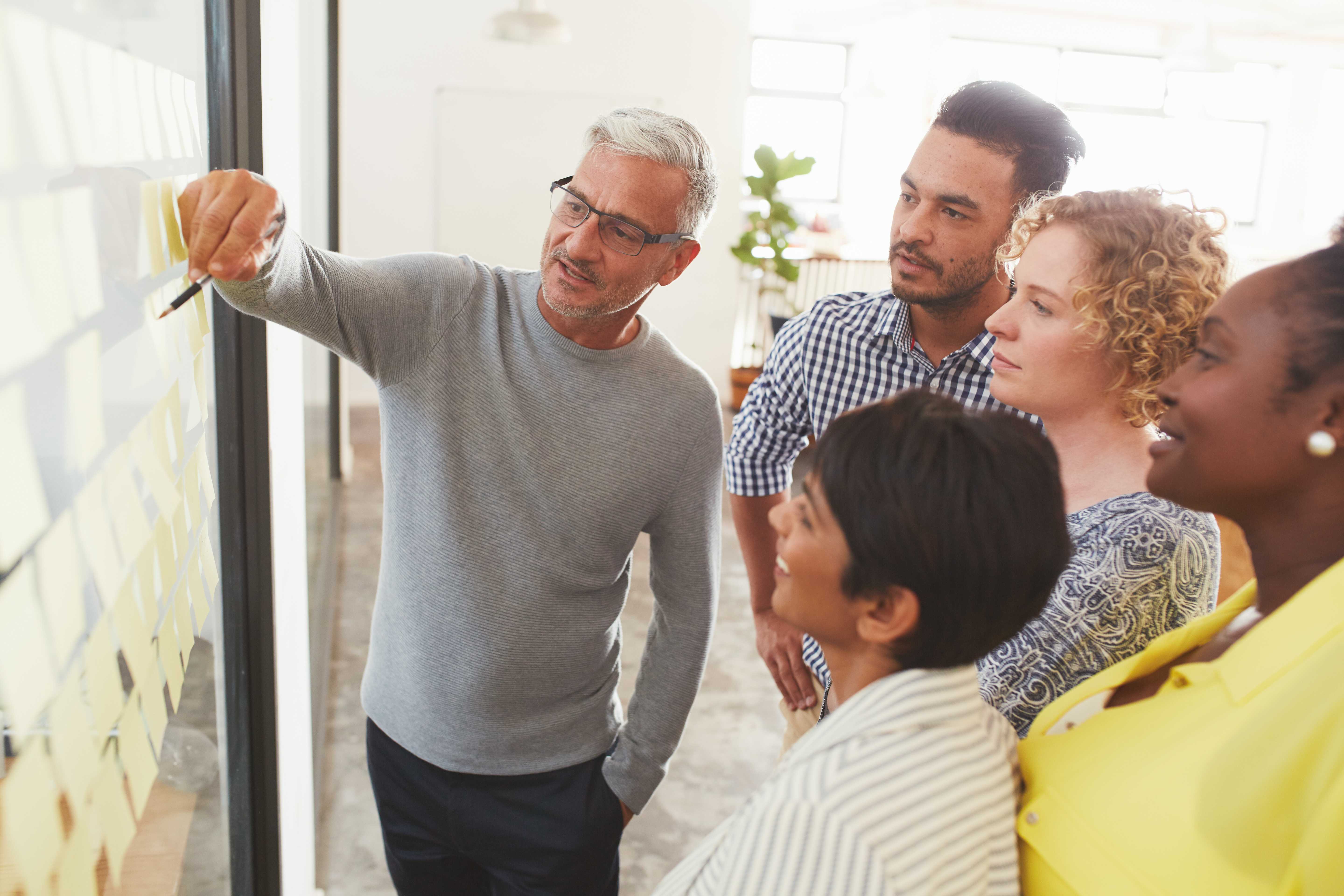 Key components of a retrofit strategy
Overcoming the barriers to home retrofit requires a holistic, cross-departmental strategy to ensure buy-in from across the relevant teams. It should contain the following elements: 
How to increase resource(s) to match ambition
This includes financial resources, joint national lobbying, knowledge sharing, partnership working, business-case development & refocusing exiting roles.
Setting targets for retrofit  
These can act as both a rallying cry and direct actions in line with an evidence-base detailing the local context. 
Regional partnerships or organisations such as universities can provide pathway modelling or supportive local research. 
Key Stakeholder engagement  & collaboration 
Identify the key local stakeholders & beneficiaries to engage with; including those needed to deliver and inform the strategy. 
Whole house retrofits: in one go or a staged approach?
The majority of homes are going to need a ‘whole house’ or ‘deep’ retrofit. However, there may be times when it is not possible to undertake a whole house retrofit, so it is worth developing an approach to incremental improvements.
Building renovation passports are a tool which can be used to chart a trajectory for an individual building.
Monitoring impacts
Capturing and monitoring data on the impacts of different retrofit interventions is crucial to establish which approach is the most effective, The Build Upon 2 Framework, contains relevant milestones and progress indicators.
Examples include Greater Manchester and Leeds.
Setting targets and an overarching strategy
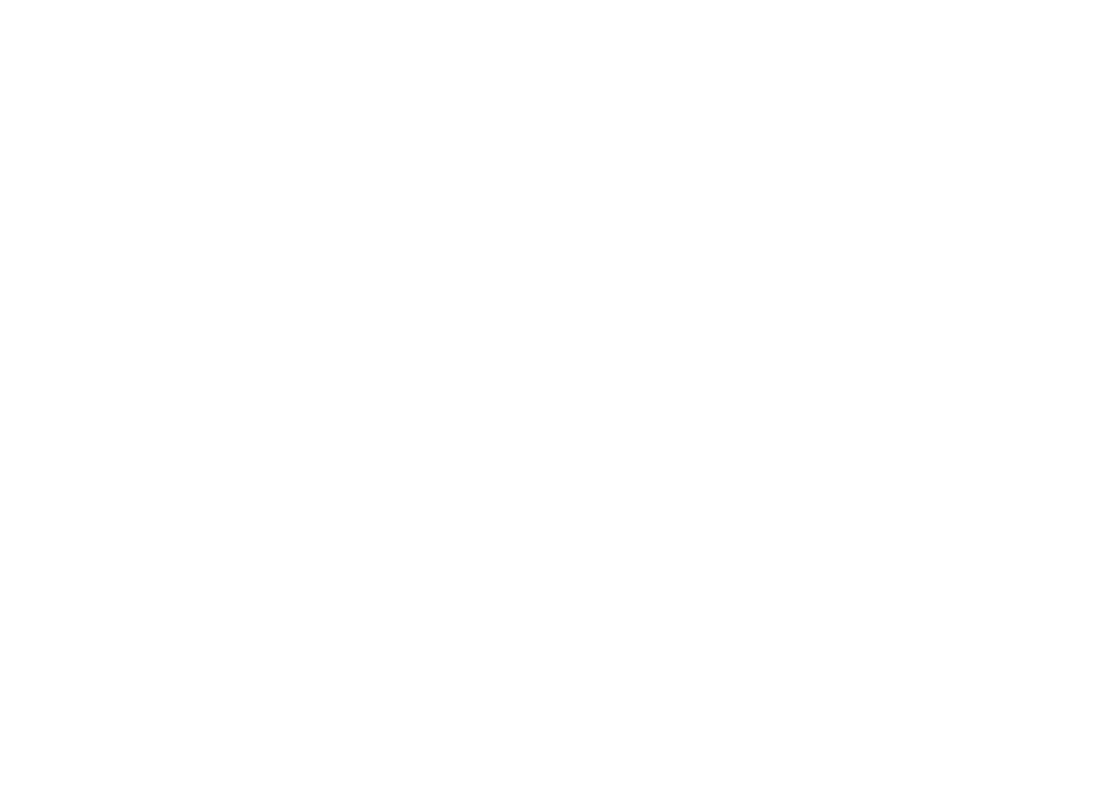 The Retrofit Playbook
Part 2 – Developing a One-Stop Shop
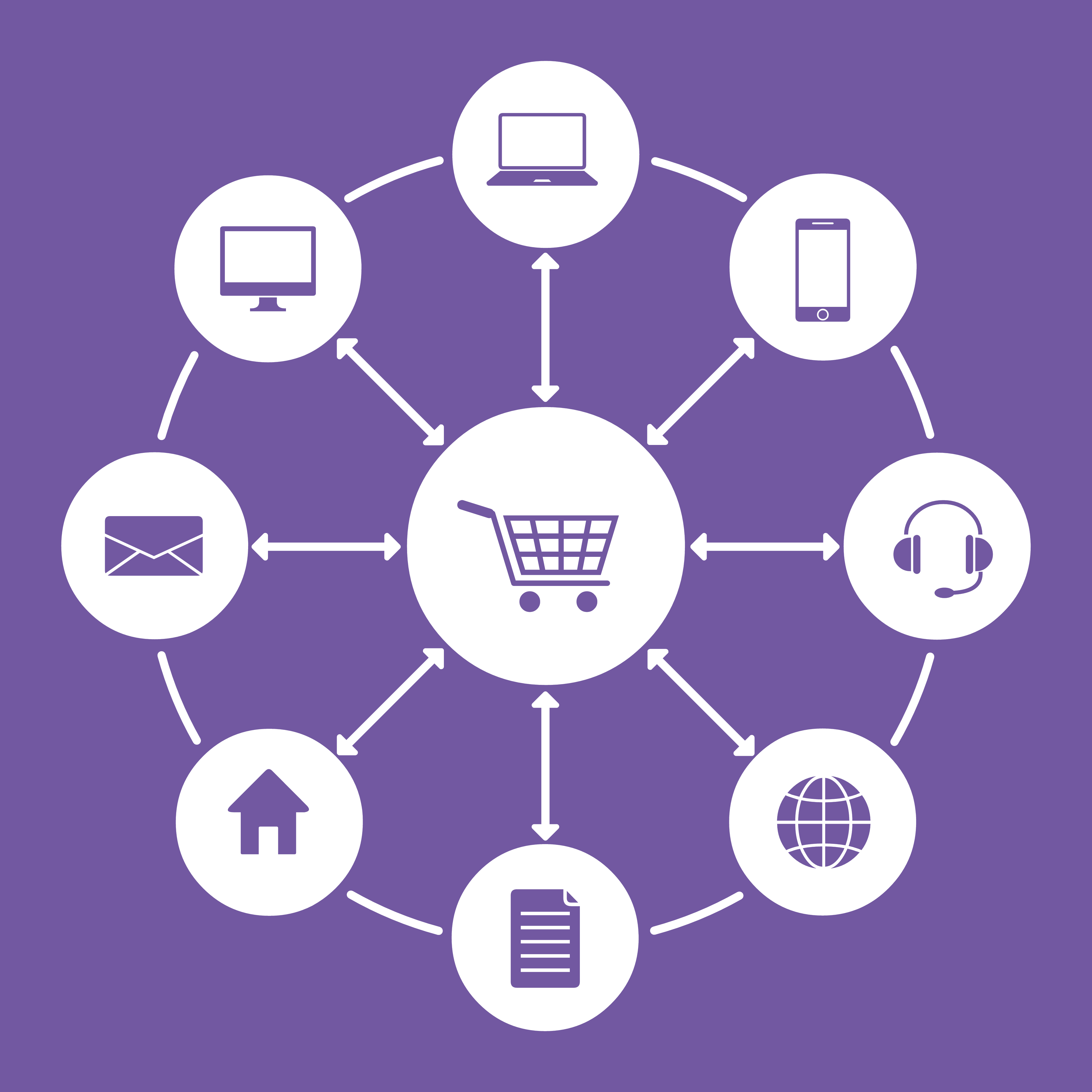 A ‘One Stop Shop’
Under the one stop shop model, multiple services are bundled together to offer homeowners an end-to-end journey; from raising awareness of the need for an upgrade, undertaking assessments and designs, arranging contractors and helping to organise finance. A helpful guide to setting up one stop shops for local authorities across Europe has recently been published by INNOVATE.

The business model - The INNOVATE guide identifies several business models for one stop shops
Services that ‘hand-hold’ people through the whole process, with independent advice from a trusted source, are likely to have the greatest chance of success. Key to this whole-service approach is the role of a Retrofit Coordinator, as required by the PAS2035 standard, who acts as a liaison between homeowners and suppliers.

The customer journey through the one stop shop contains the following steps: 
Marketing: Community based marketing and promotion 
Initial assessment: To create a desktop ‘whole-house plan’ 
Detailed assessment: A home visit
Coordination: the Retrofit Coordinator project manages procurement of suppliers
Monitoring: Ongoing performance monitoring
An example of this is the Retrofit Works model, a cooperative structure that involves trusted community based ‘advocate’ organisations promoting the Retrofit Works Retrofit Coordinator service, along with suppliers who themselves are members of the cooperative.
Developing a One Stop Shop
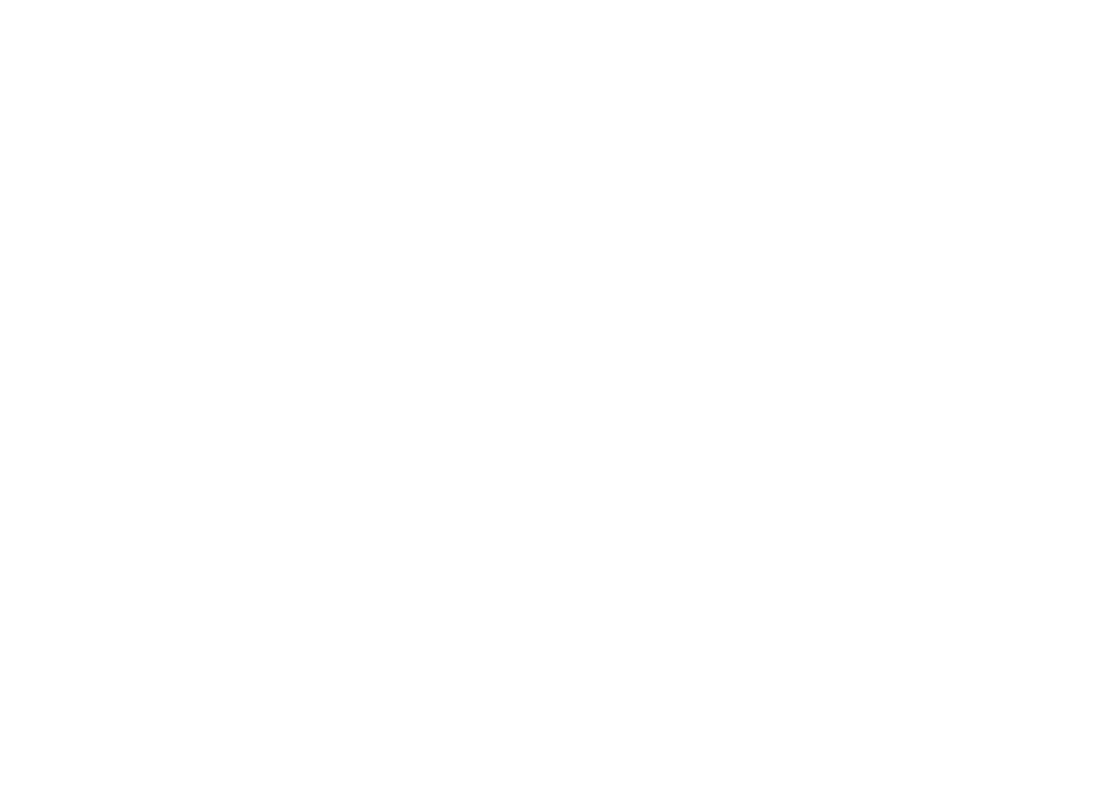 The Retrofit Playbook
Part 3 – Engaging householders and landlords
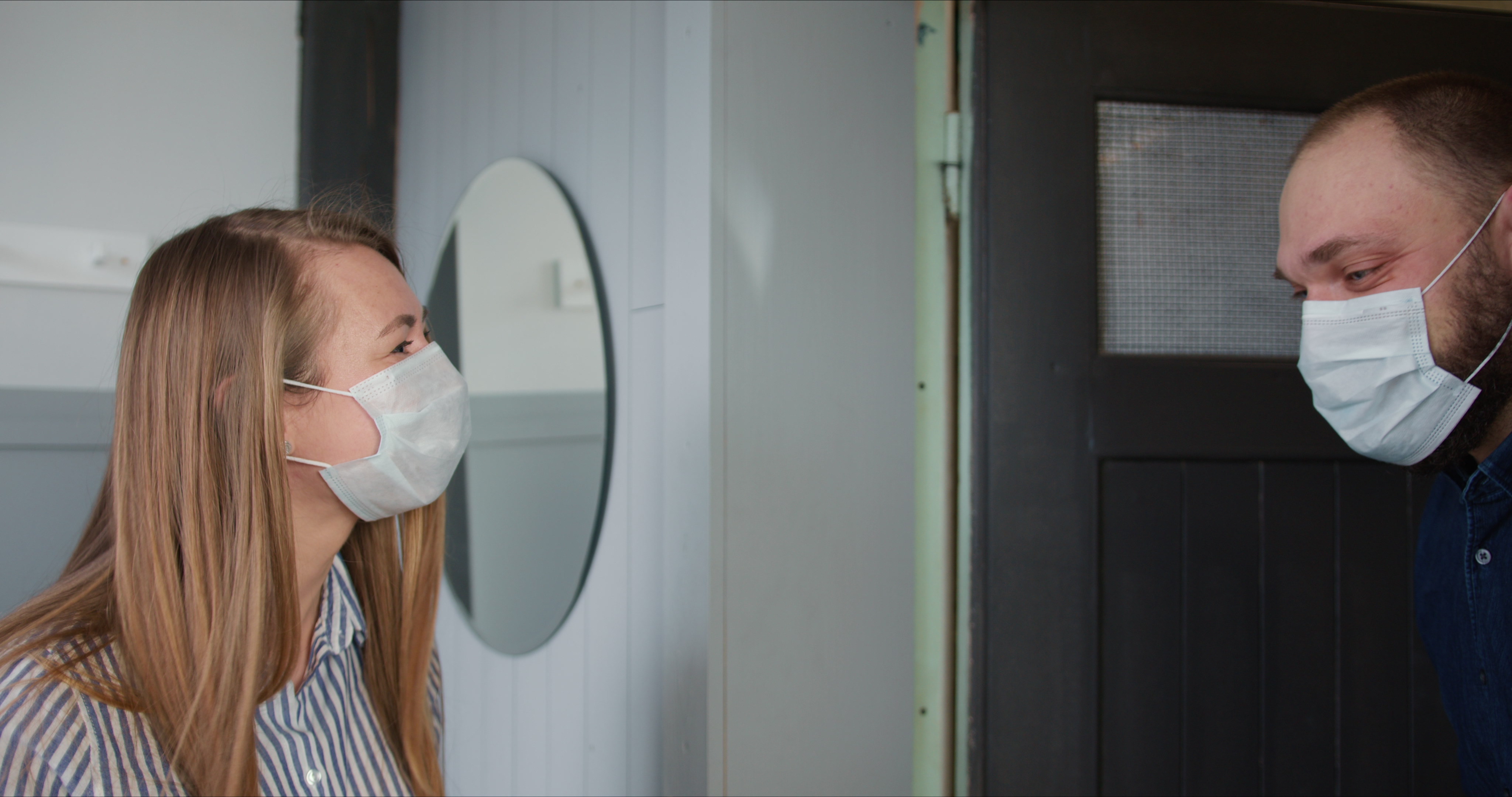 Defining the audience: market segmentation and messaging
Targeted information and encouragement from a local authority can help engage residents, as local authorities are trusted by the public and benefit from existing communication channels. A successful engagement and communications plan will need to:
Define the audience, looking at: 
Tenure types: social or private renters and homeowners - both high and low income
How to harness key life stages and  ‘trigger points’ relevant to retrofit, such as moving home
Common and unique barriers e.g. risk aversion, awareness
Consider psychological types and the ways to appeal to each type
The ‘Diffusion of Innovations’ theory examines different psychological ‘types’ including: innovators, early adopters, early majority, late majority, laggards. This theory can be used in communications and engagement with residents through helping tailor messaging. 
Consider different market segments – motivations and messaging
E.g. homeowners, able to pay vs less able to pay, social housing etc. will require different messaging to address their circumstances / barriers e.g. signposting to funding or a consideration of time constraints.
Other key messages for residents and landlord include the importance of phased whole house retrofit plans and quality assurance
The customer journey through the one stop shop model
Being clear about the customer journey as a local authority and then using it to shape key communications and any engagement plan is an important component of a successful strategy
Engaging householders and landlords
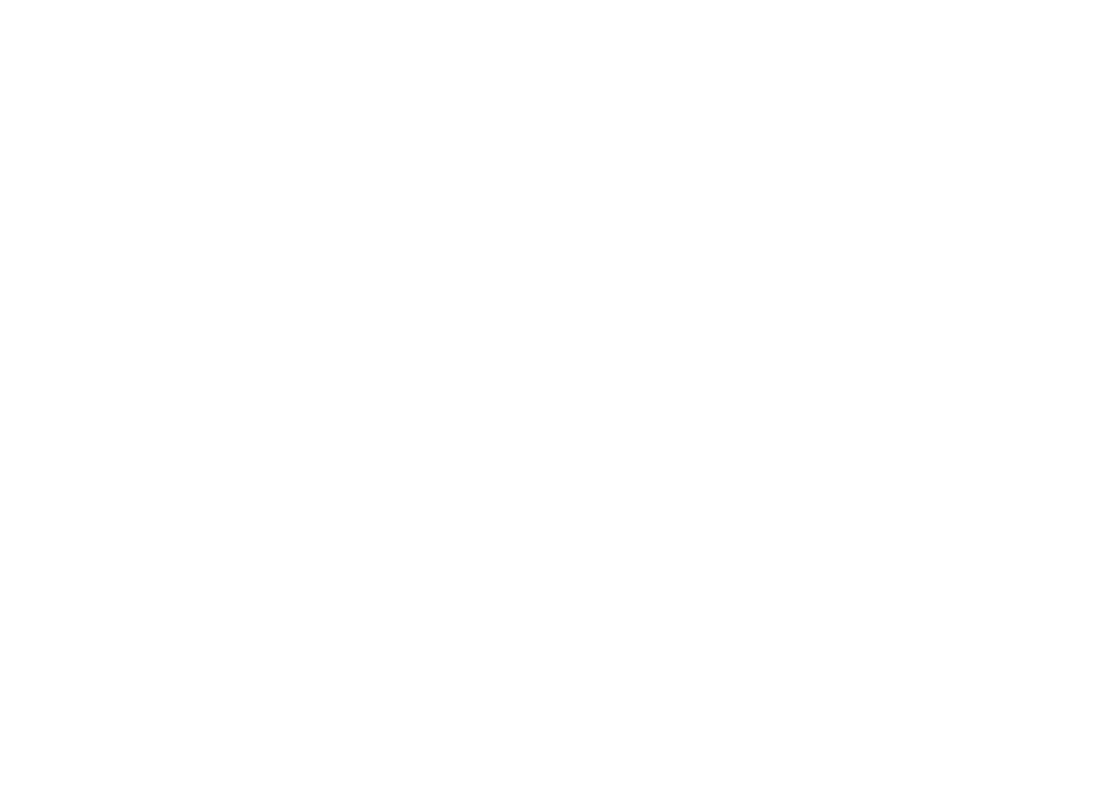 The Retrofit Playbook
Part 4 – Finance
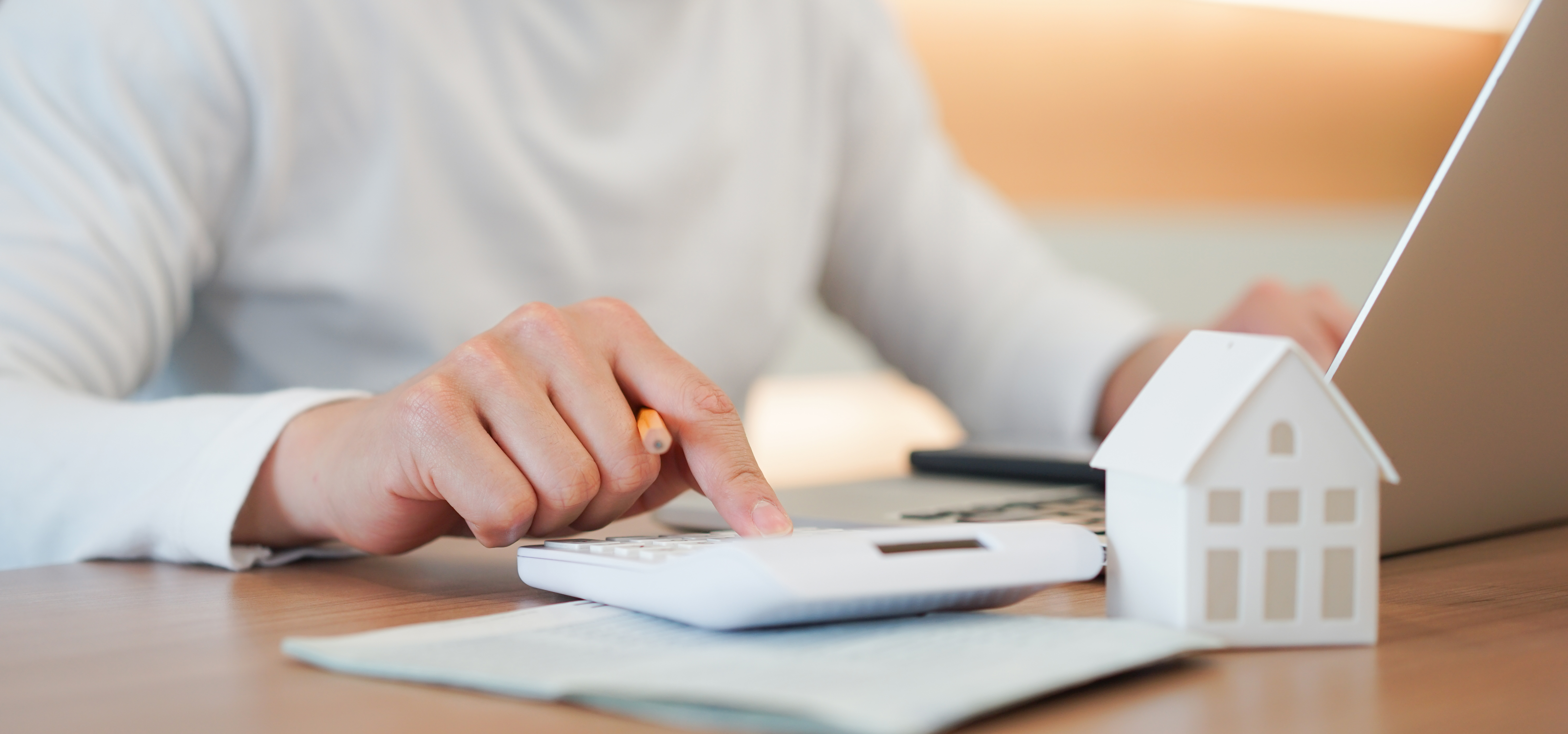 Funding the development and delivery of a retrofit strategy
There are two key aspects of finance that are essential for a successful city/LA-wide home retrofit programme:
Funding the development and delivery of a LA retrofit strategy.
Supporting retrofit finance mechanisms for householders.
LA funding
Several possible funding sources include: National funding, knowledge sharing, regional coalitions, partnerships or joint ventures.
In order to be ready to capitalise on funding competitions as they become available, Local Authorities should prepare a full stock assessment that supports funding applications as well as policy and programme development. 
The local authority can play a critical role in mobilising a ‘blended funding model’ as a facilitator, coordinator and provider of finance.
The Blended funding model represents  a ‘dial’ of funding approaches for different socio-economic groups’. 
In their report ‘Financing energy efficient buildings: the path to retrofit at scale’ the GFI explore potential funding mechanisms - e.g. green leases, metered energy savings, energy saving ISA, property Assessed Clean energy style financing. 
Finance should be part of the one stop shop customer journey 
Householders will need to be given a clear ‘menu of financial options’, with advice about how they can be combined.
There is a possible role for ‘financial coordinators’ working alongside ‘retrofit coordinators’
Local authority housing stocks, associated maintenance budgets, and their relationships with other social housing landlords and stakeholders place them in the ideal position to catalyse neighbourhood-based approaches.
i.e. engaging with whole streets and offer funding packages that can work across all tenure types and suit all financial
 circumstances.
The blended funding model
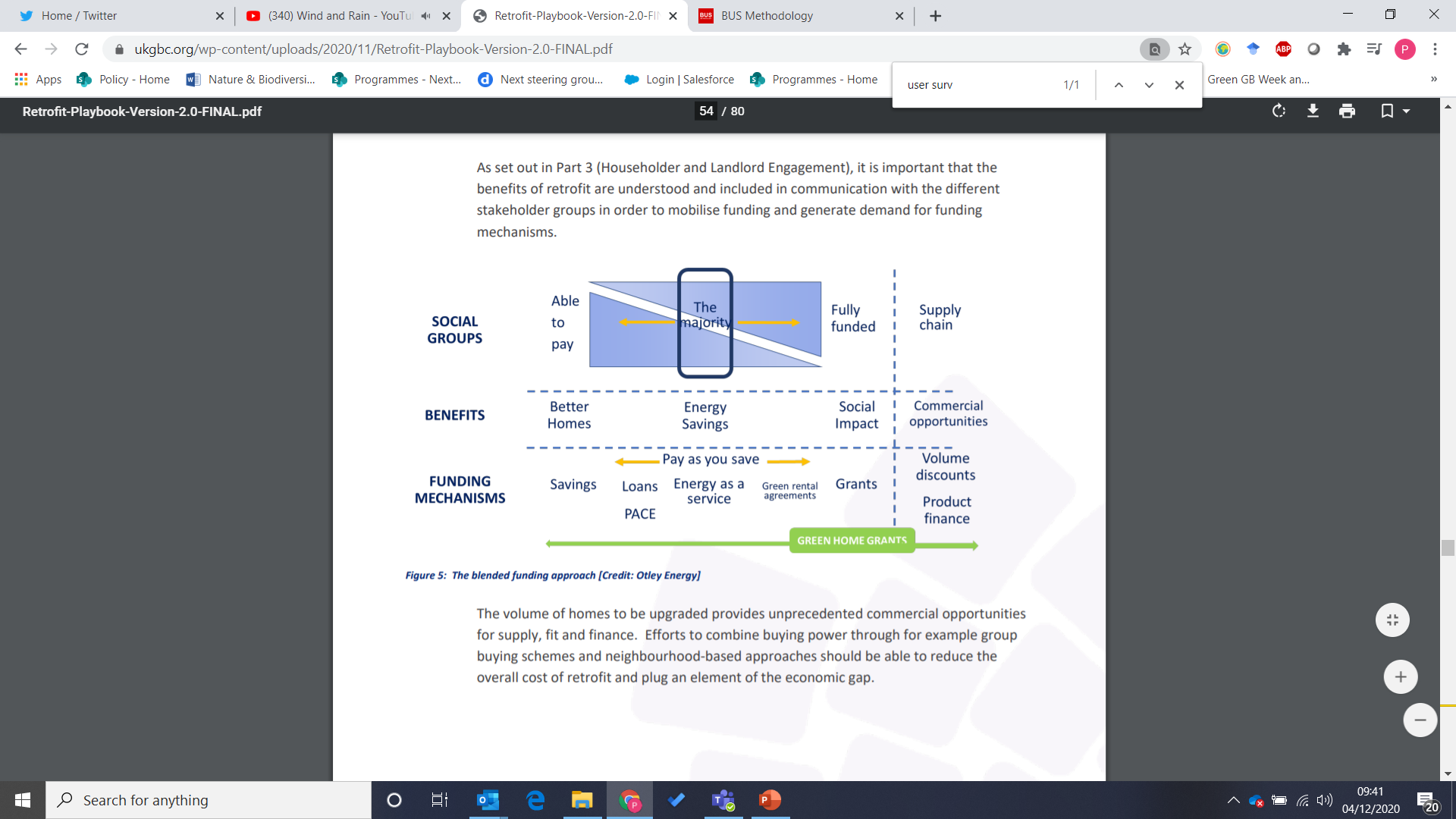 Finance
Finance
2) Supporting retrofit finance mechanisms for householders:
 
Support the work of the work of UKGBC and partners including the Green Finance Institute in identifying the role of local authorities in promoting, utilising and providing emerging funding models such as ‘pay as you save’, as part of a ‘blended funding’ approach.
Stimulate demand for householder funding mechanisms through targeted marketing and messaging 
Explore opportunities for volume discounts and product finance as part of city-wide initiatives and neighbourhood-based approaches.
Explore ways to help householders navigate through finance options, especially for more vulnerable members of the community. Local authorities could play a role either through their existing financial inclusivity teams, directly providing advice, supporting trusted community organisations or through support for the one-stop-shop model.
For local authority housing stock, use maintenance budgets to accelerate the decarbonisation of the existing stock, which will stimulate the supply chain and skills ecosystem and start to shift the social norms and attractiveness of home upgrades.
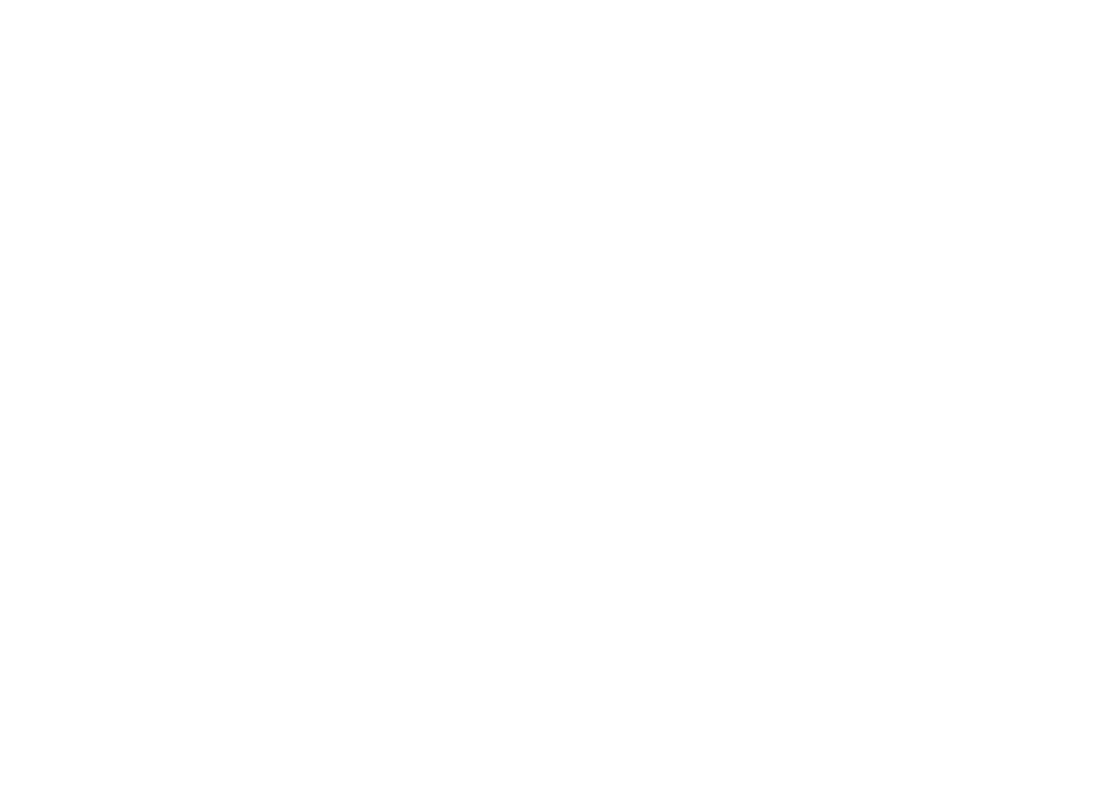 The Retrofit Playbook
Part 5 – Skills and supply chain
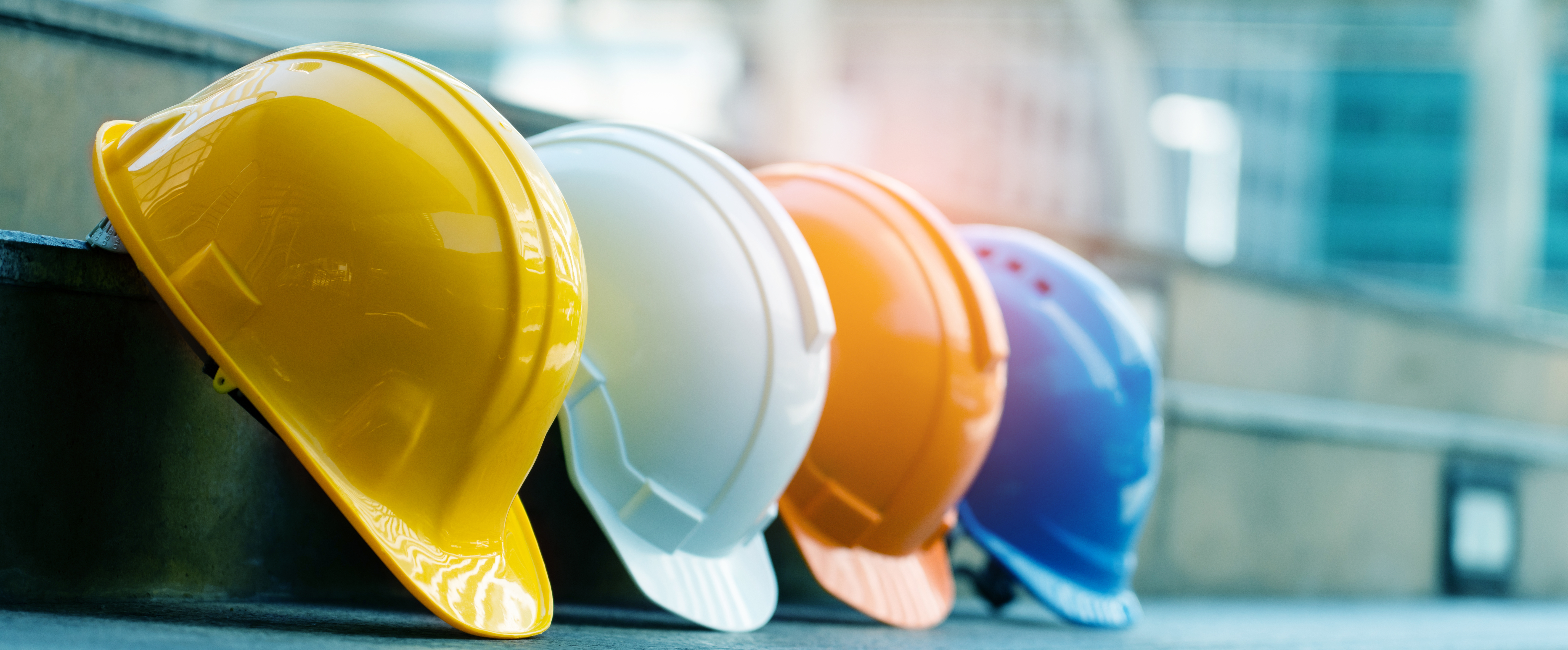 Skills and supply chain
There are two key strands to understanding local supply chains and skills. 
Understanding the local building stock and the demographics of the people that live in the local area; this is important as the supply chain and skills need to correlate, as different building types and occupants need different approaches to upgrade them. 
Understanding the status of the local supply chain and skills within a local authority area; these then need to be mapped against the demand, which is determined by the type of buildings and the existing energy use intensity of these buildings, as well as the local demographics. 
Local authorities should create an Action Plan to develop and support local skills and the local supply chain. This could be done by setting up a task group to coordinate action and deliver solutions. The task group should include representatives from across the supply chain.
There are some critical issues pertinent to the skills and supply chain for upgrading homes that local/combined authorities need to be aware of, as these influence the skills required, including: the prevalence/ profile of traditional buildings, considering local stock repair and maintenance requirements, ventilation. 
The supplier journey must link-up with the one-stop-shop model 
Just as the householder needs to be led through a smooth ‘journey’, so the supply chain needs its own journey to transition from where they are now. 
Contractors need to be made aware of the opportunities in the market, engaged, supported in upskilling and monitored for quality and service.
Skills and supply chain
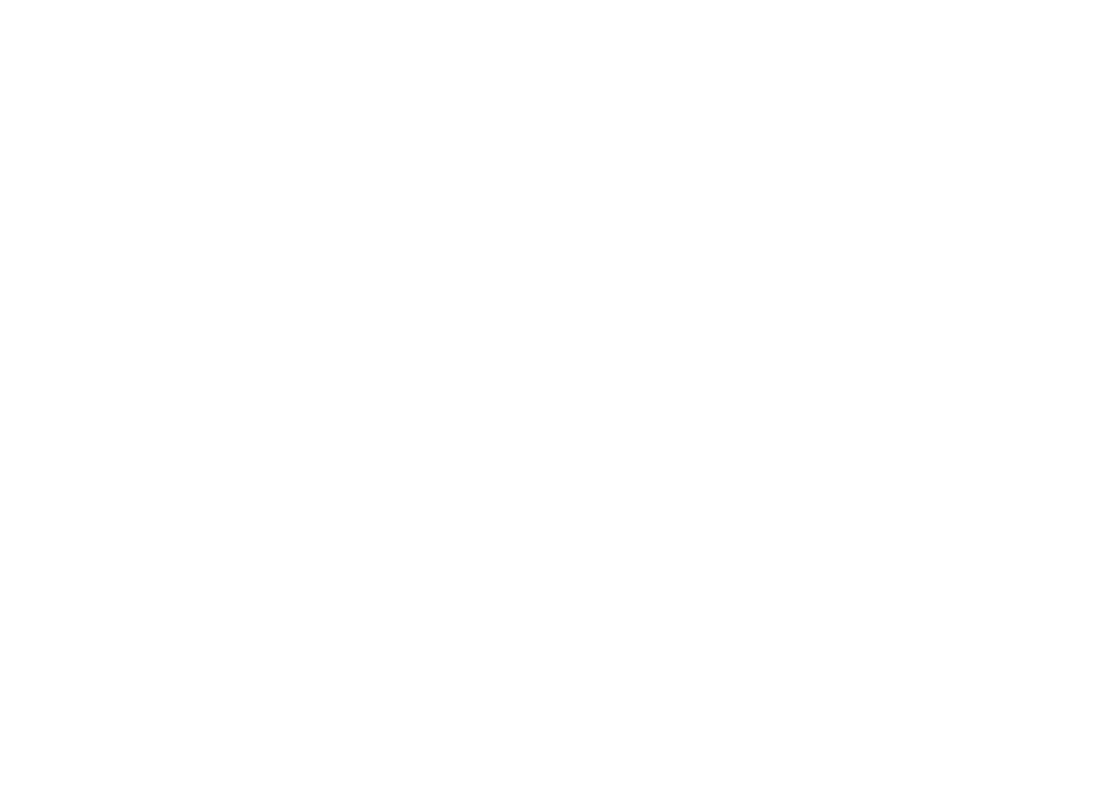 The Retrofit Playbook
Part 6 – How local authorities can engage Registered Social Landlords on retrofit
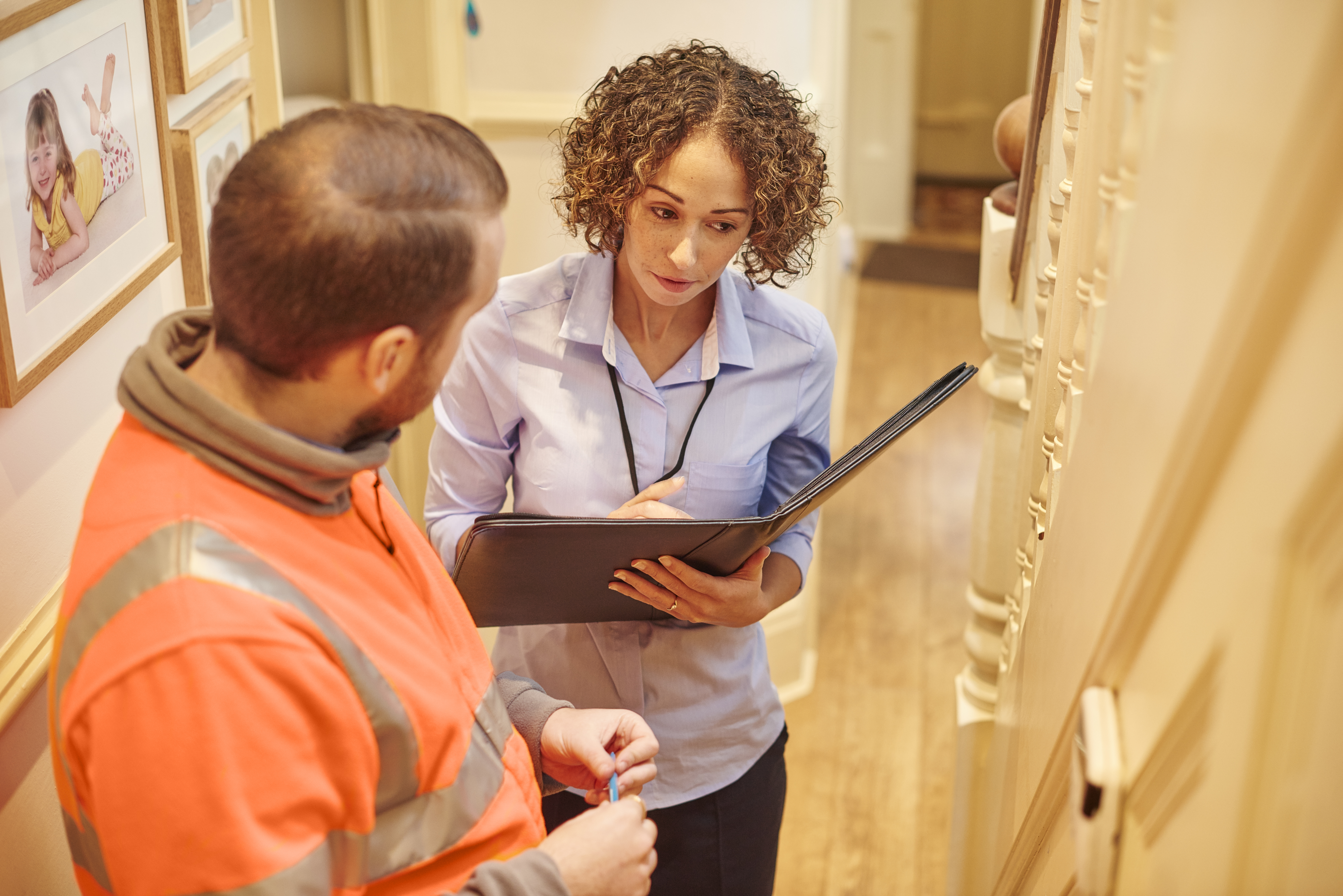 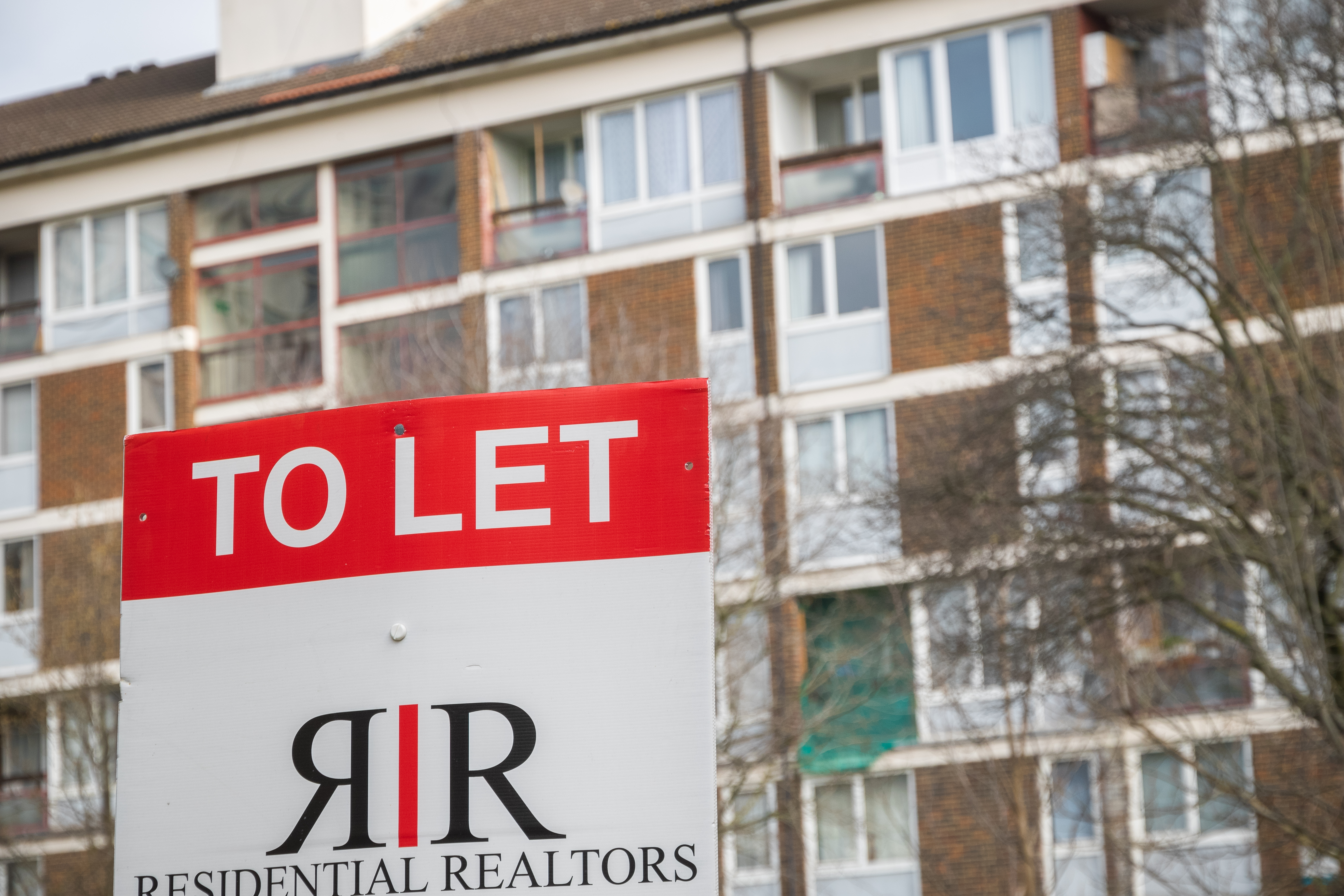 How to engage with Registered Social Landlords
RSLs can be a powerful delivery partner. To engage with and support this group, Local Authorities should focus on:
Engagement:
LAs should involve and work with RSLs in their area as part of strategy development and set up a forum for RSLs to work collaboratively.
The registered social landlord will have the responsibility to engage with tenants to get the work carried out. There will be issues around choice and control, and this needs to be handled sensitively through a well-considered tenant engagement process. 
Finance: A key barrier for RSLs is access to finance. Potential solutions for Local Authorities include: 
Low-interest finance or loans, creating a Carbon offset fund, hosting an RSL forum. An RSL forum hosted by the Local Authority could be used to jointly bid for grant funding.
Supply chains and skills: Local Authorities can play an important role to help to connect RSLs with the skills supply chain and upskill RSLs
RSLs need: reassurance of technical capabilities (i.e. accredited suppliers) ; a procurement framework of people who are able to undertake retrofit;  RSL knowledge-transfer forums.
Making a plan: A significant cost for RSLs will be undertaking a zero-carbon assessment for their whole portfolio. RSLs could undertake desk-based analysis working with a partner, such as Parity Projects and its Portfolio tool. An RSL forum could also be used to share and compare results for this portfolio scoping exercise, showing the scale of the challenge, indicative cost, and areas for savings. 
Reviewing a whole estate : a detailed assessment is needed using multiple factors like fuel poverty and the maintenance cycle, a feasibility study is also needed for each housing estate.
Procurement of portfolio and investment options: There can be a problem with a lack of retrofit contractors, Local Authorities could have in-house specialist for retrofit who could supervise work on site. This person could be charged out to RSLs.
Post-occupancy evaluation: This is valuable for ensuring that the work is being carried out to the correct standard. Appropriate methodologies would include: 
A "soft landings" strategy approach, akin to the BSRIA Soft Landing framework
The Building User Survey approach methodology
How local authorities can engage Registered Social Landlords on retrofit
More information:
For more information about the Playbook, please see:
https://www.ukgbc.org/ukgbc-work/driving-retrofit-of-existing-homes/ 

For more information on Accelerator Cities, please visit:
https://www.ukgbc.org/ukgbc-work/accelerator-cities/ 

To access our interactive Retrofit Policy Map, please visit:
https://www.ukgbc.org/interactive-policy-map  

To contact a member of the team, please email: philip.box@ukgbc.org
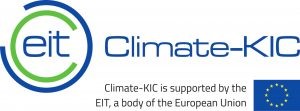 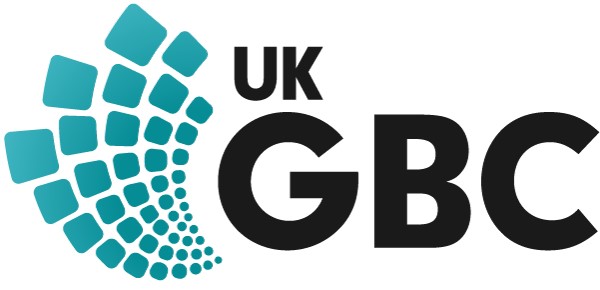 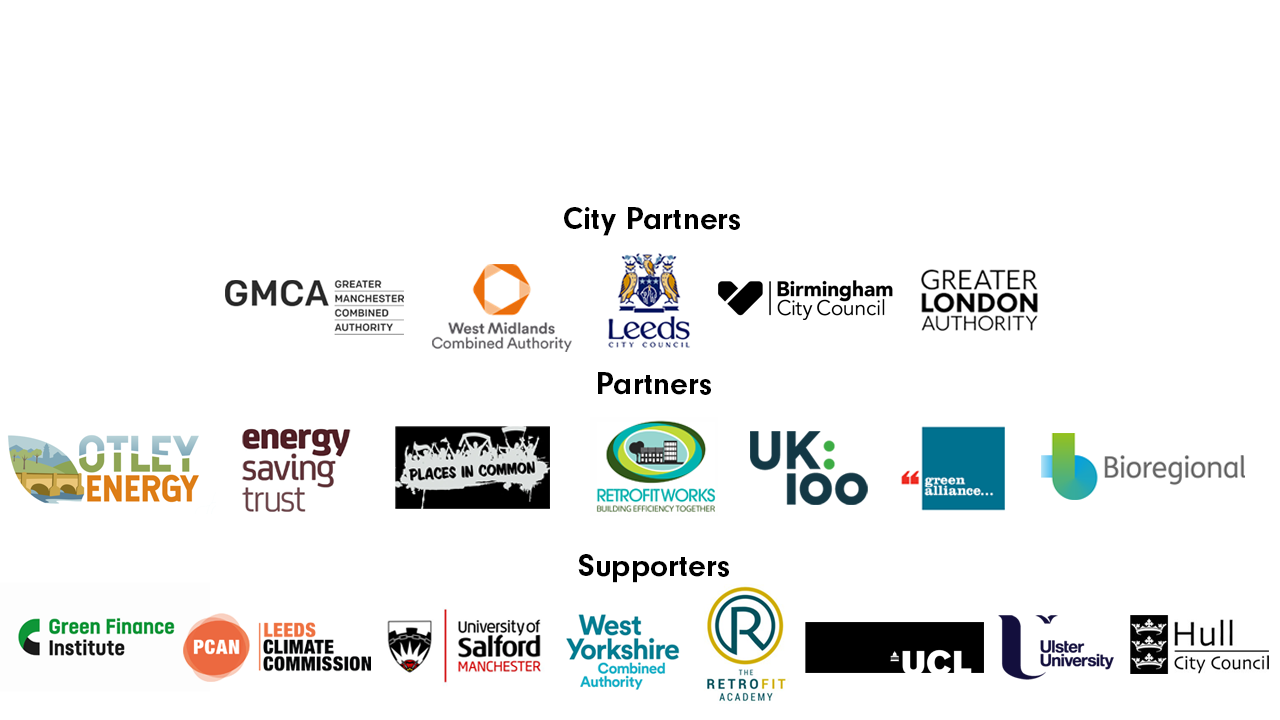